Города миллионеры России
Выполнил: Иванов Иван
1
Лондон
51°29'57.27" С   0°07'39.50" З
2
Краткая информация
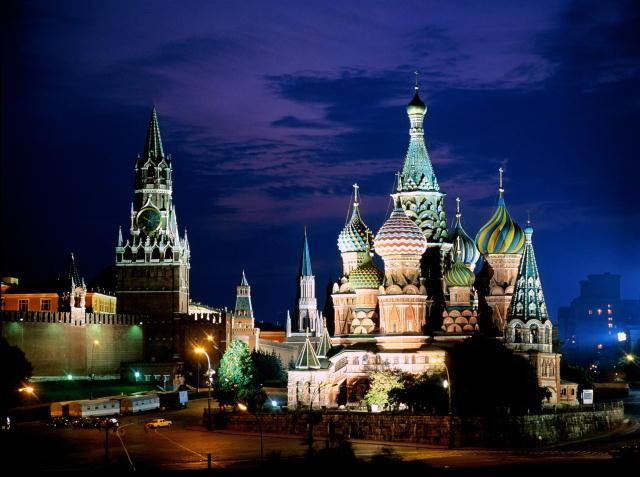 Плотность 4 761 чел./км²
Площадь 1706,8 км²
Население 7 556 900 человек (2007)
Внутреннее деление 33 округа
Москва́ — столица Российской Федерации, город федерального значения, административный центр Центрального федерального округа и Московской области[7], в состав которой не входит.
3
Герб и флаг
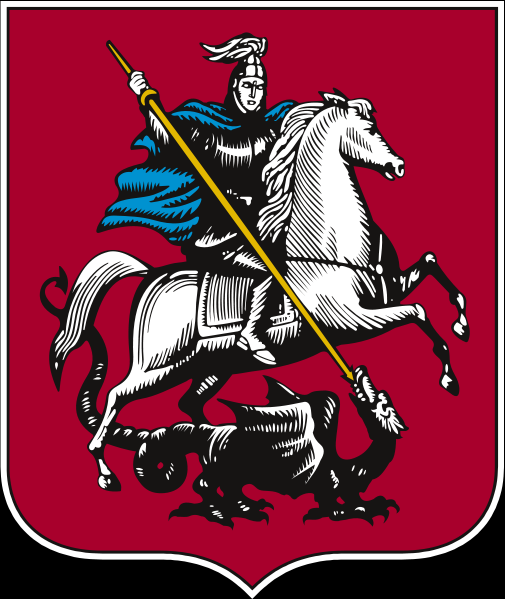 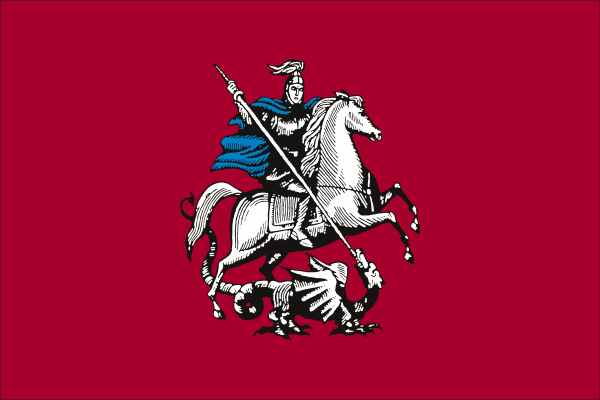 4
«Московский радиотехнический завод»
Научно-производственное объединение «Московский радиотехнический завод» (ОАО "НПО «МРТЗ») — российское предприятие оборонно-промышленного комплекса, основанного в 1900 году,[1][2] производитель ЗРК ПВО.
МРТЗ является головным предприятием холдинга «Оборонительные системы»[3], входит в ОАО "Концерн ПВО «Алмаз-Антей» и других заказчиков.
5
«Московский радиотехнический завод»
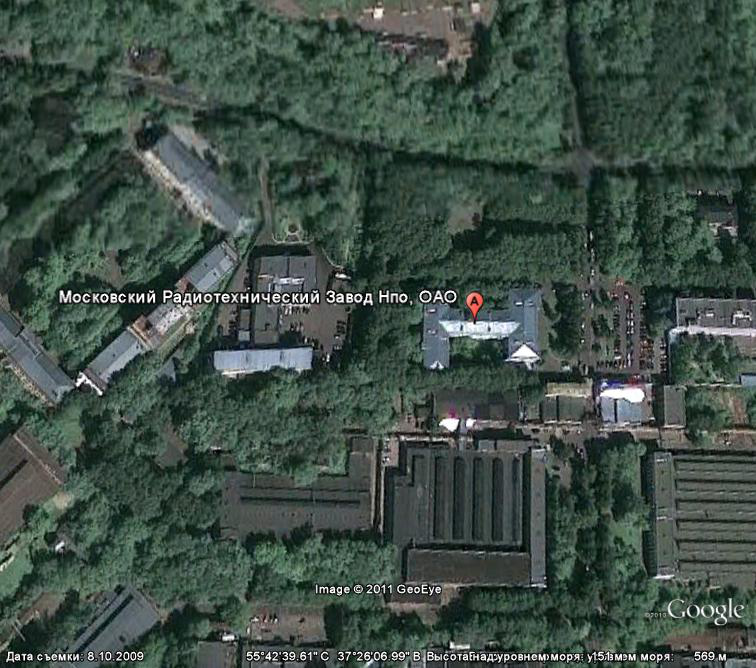 6
Красная площадь
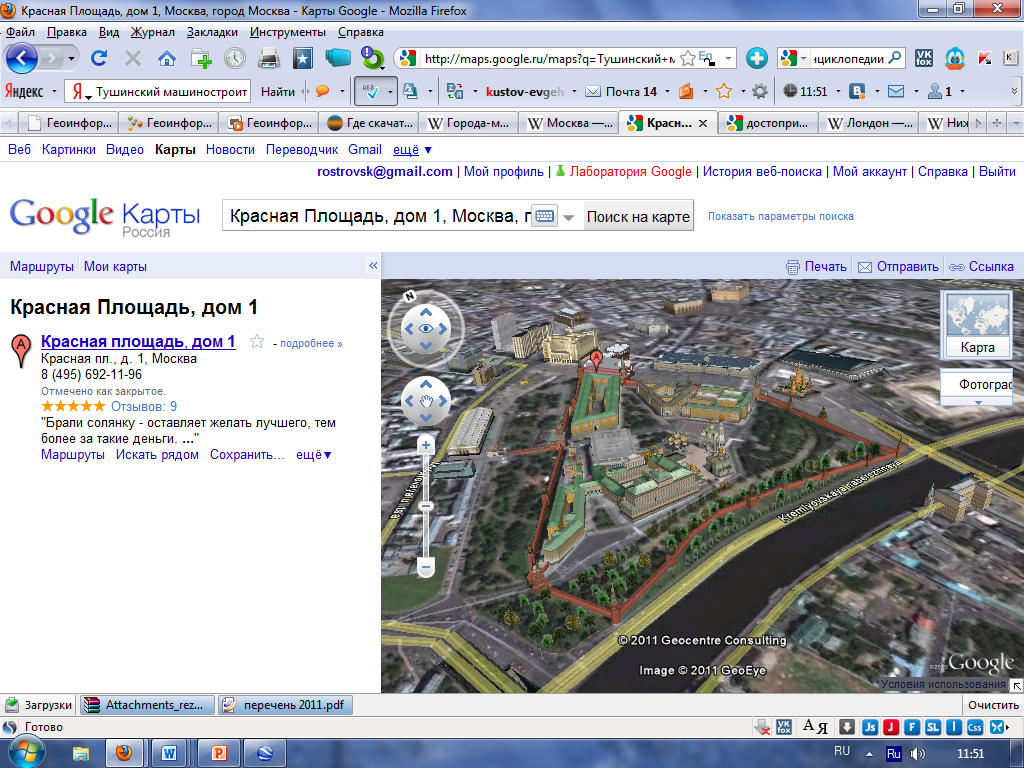 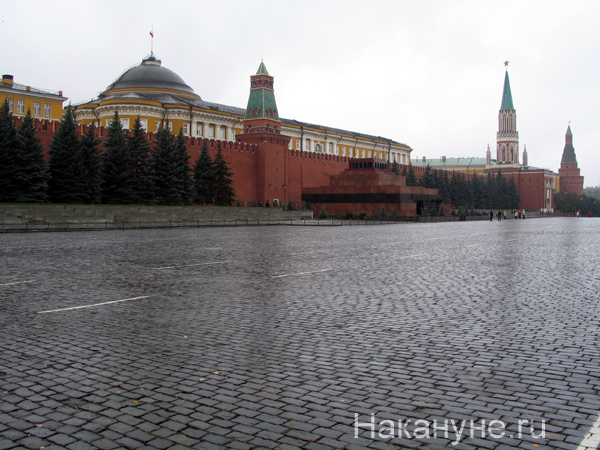 7
Храм Христа Спасителя
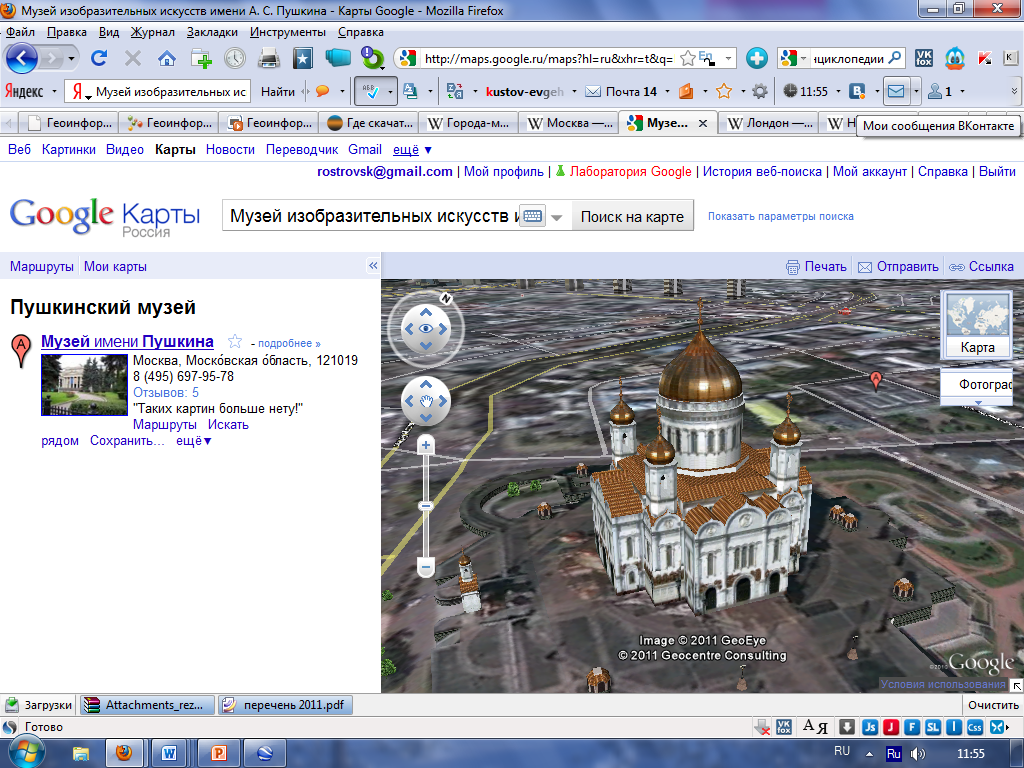 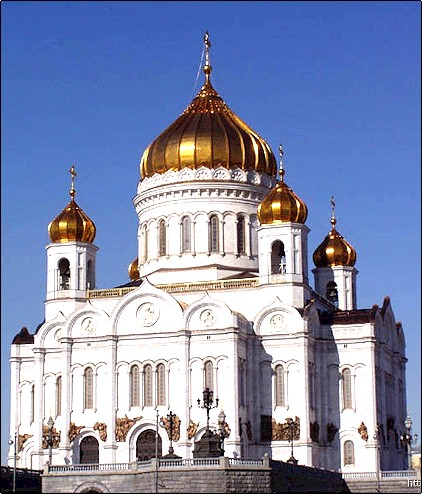 8
Останкинская телебашня
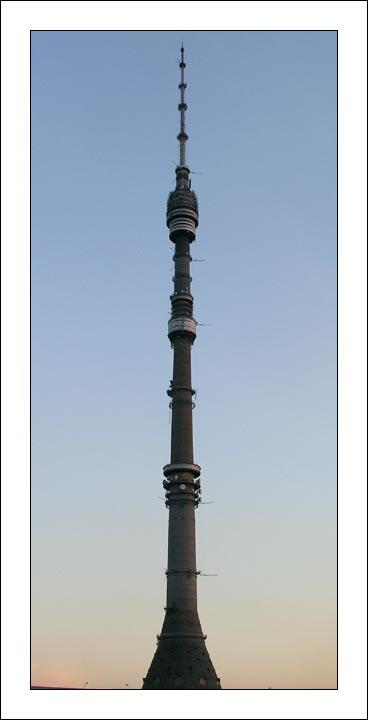 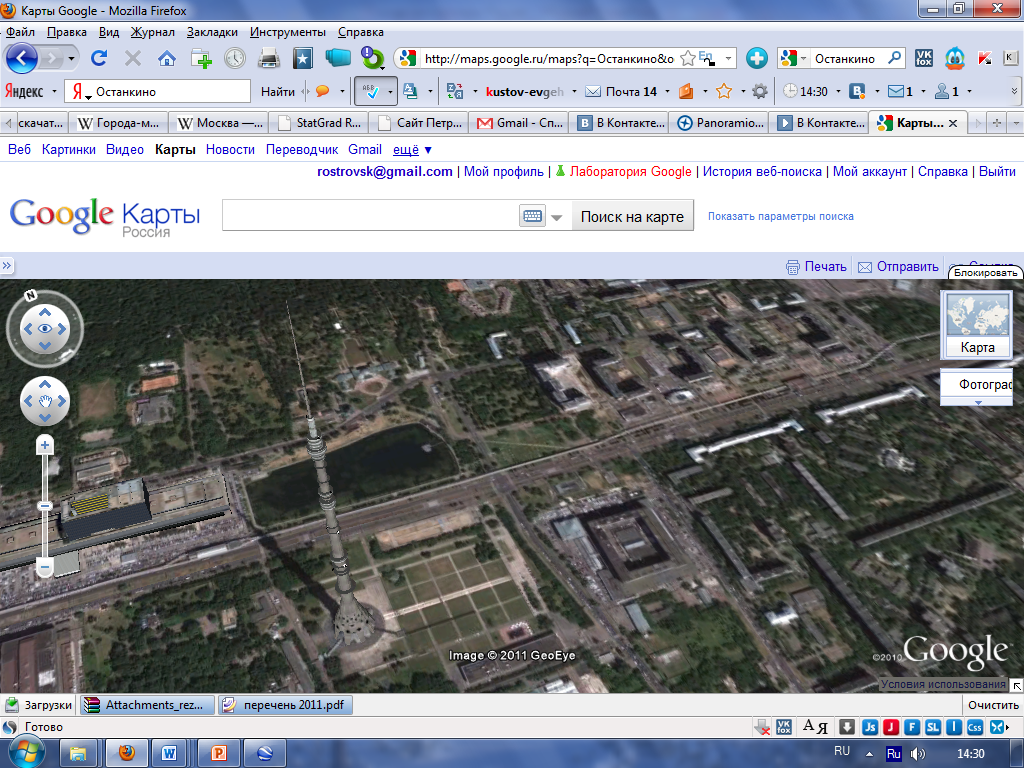 9